Краткое описание, методические рекомендации по использованию: 

   В данную интерактивную игру можно играть, разделившись на команды, а также индивидуально.
 Для начала игры необходимо на слайде 3 нажать на кнопку «начать игру», появится игровое поле.
Задания разбиты на 5 категорий – номинации. В каждой категории настроены 5 вопросов стоимостью 10, 20, 30, 40, 50 баллов. 
 Игравший выбирает номинацию и стоимость вопроса, на который будет отвечать. Нажимает на выбранную цифру  (10, 20, 30, 40 или 50 - триггер), появляется задание. Для проверки правильности ответа необходимо нажать на знак вопроса на слайде, появится правильный ответ.  В слайдах с 25 по 28 в задании заложено два вопроса, сначала назвать сказку, а затем определить право ребёнка. Поэтому, для проверки правильности ответа первый раз нажимаете на вопрос – появляется иллюстрация сказки, второй раз нажимаете на знак вопроса – появляется ответ с правом ребёнка.  Для продолжения игры необходимо нажать на кнопку «домик» (триггер) в правом нижнем углу. 
 Сыгравший вопрос после возвращения на игровое поле исчезает. 

Выполнив все задания, нажмите на слайде 3  на            перейдёте  к слайду 30, 

где участники игры смогут познакомиться со стихотворением под музыкальное сопровождение.
Удачи!
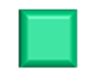 Интерактивная игра:

«Путешествие 
в Страну прав и обязанностей»
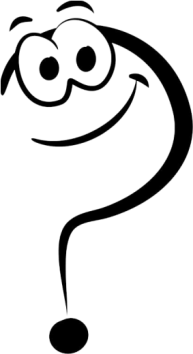 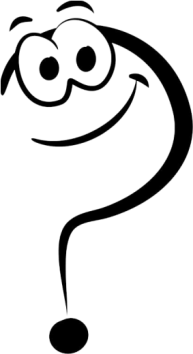 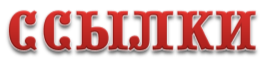 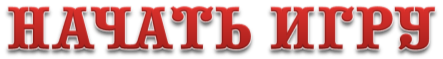 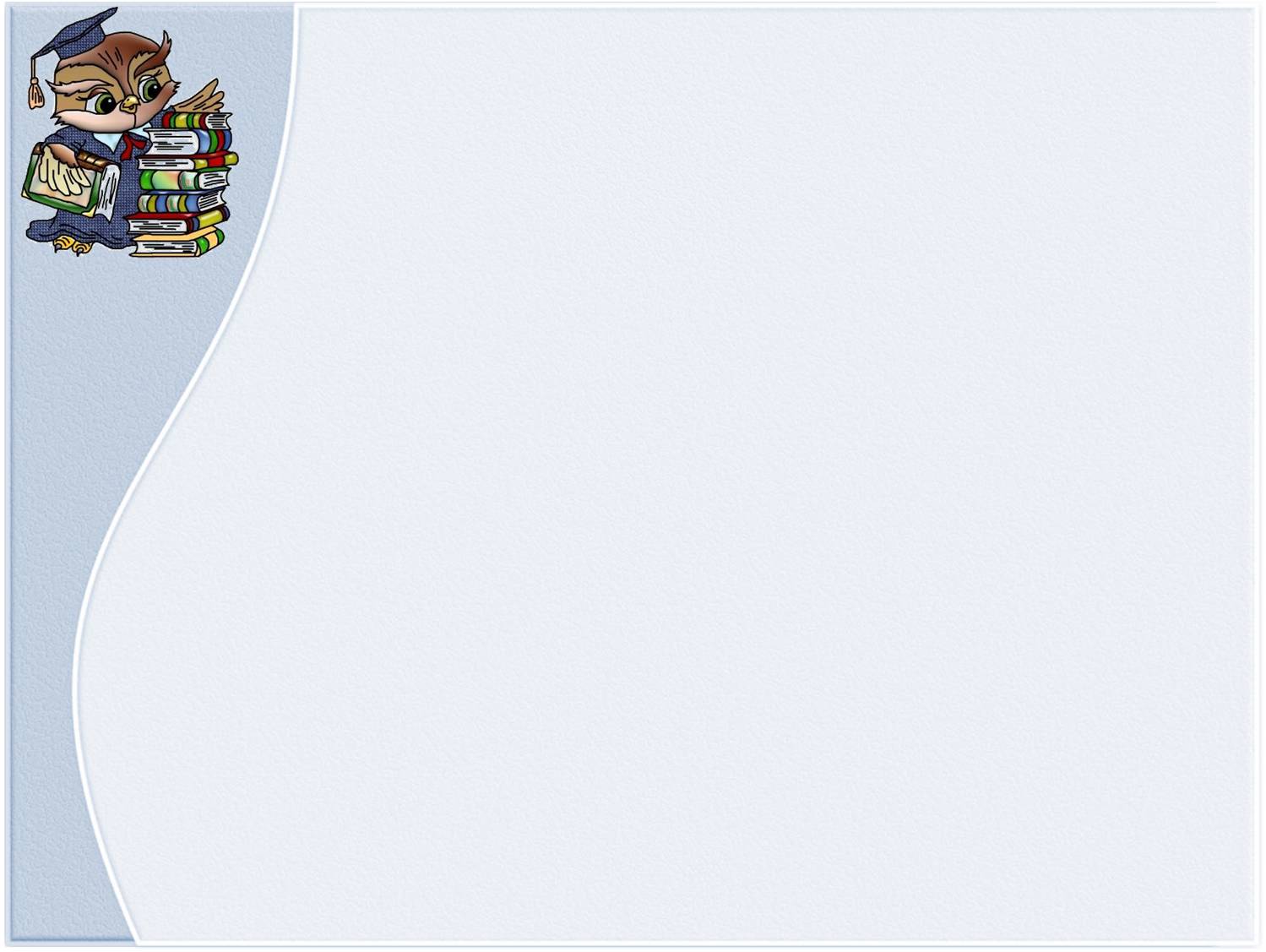 Интерактивная игра
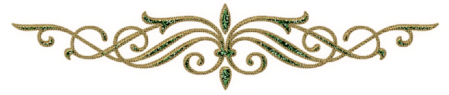 НОМИНАЦИЯ: семья
10
20
30
40
50
Номинация: права
10
20
30
40
50
Номинация: даты
10
20
30
40
50
Номинация: УК
(уголовный кодекс)
10
20
30
40
50
Номинация: помоги
Герою сказки
10
20
30
40
50
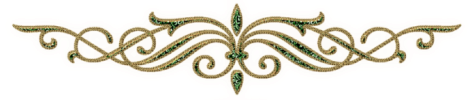 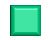 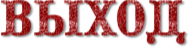 10
НОМИНАЦИЯ: семья
Первое слово, 
главное слово
в каждой судьбе…
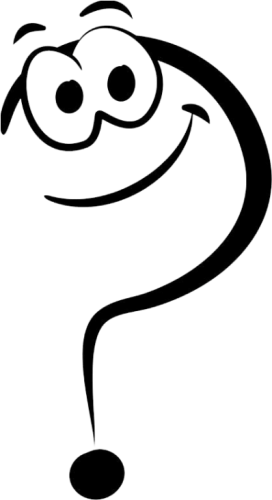 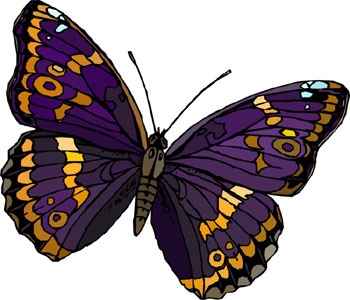 Мама
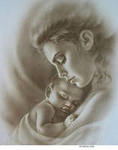 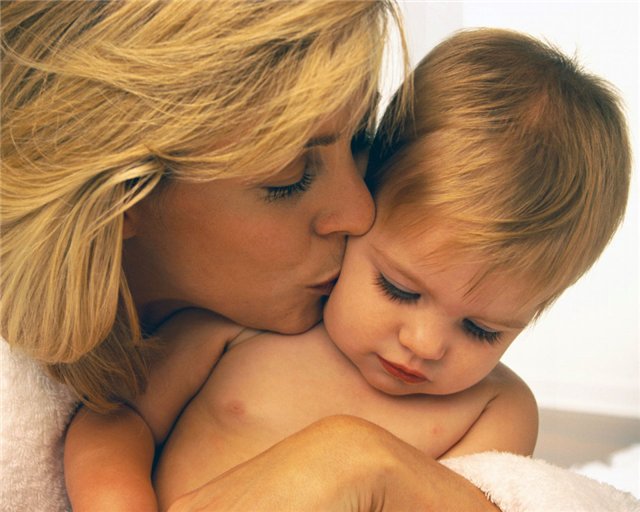 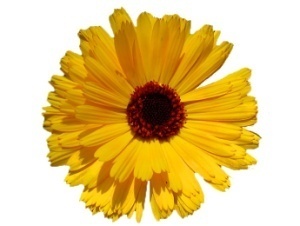 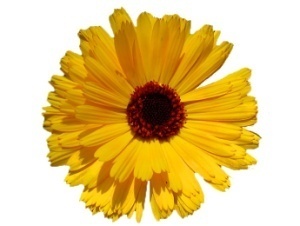 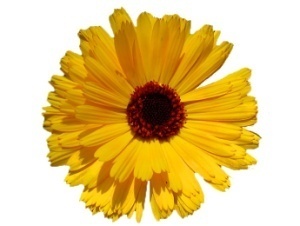 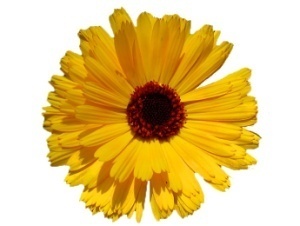 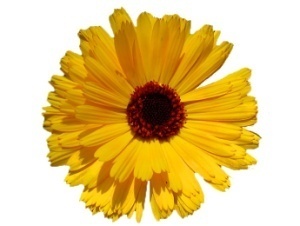 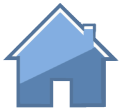 20
НОМИНАЦИЯ: семья
… может,  … может
всё, что угодно:
плавать брасом, спорить басом,
дрова рубить.  О ком это?
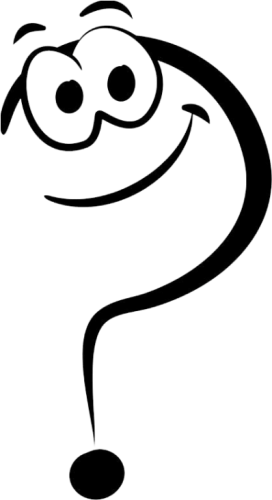 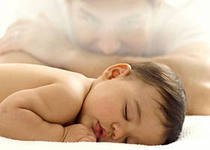 Папа
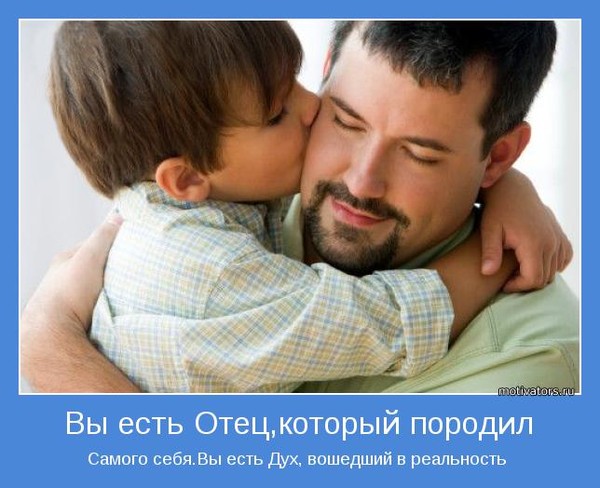 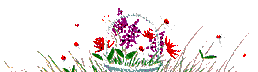 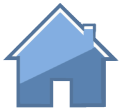 30
НОМИНАЦИЯ: семья
Те, кто жили задолго до настоящего времени.
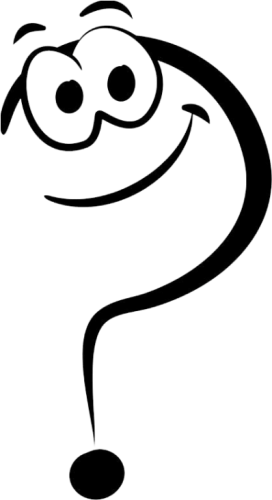 Предки
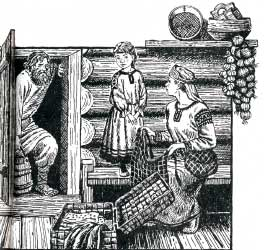 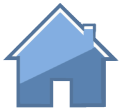 40
НОМИНАЦИЯ: семья
Перечень поколений одного рода, устанавливающий происхождение и степени родства.
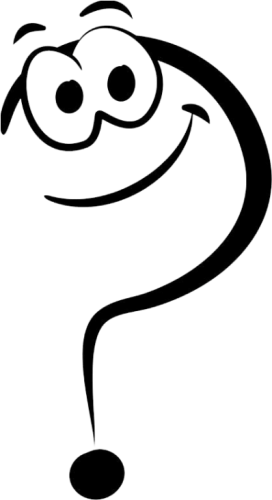 Родословная
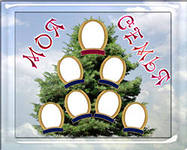 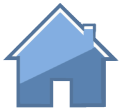 50
НОМИНАЦИЯ: семья
Статья 1 
Для целей  Конвенции … является каждое человеческое существо до достижения 18-летнего возраста.
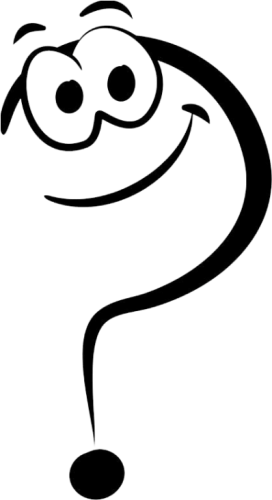 Ребёнком
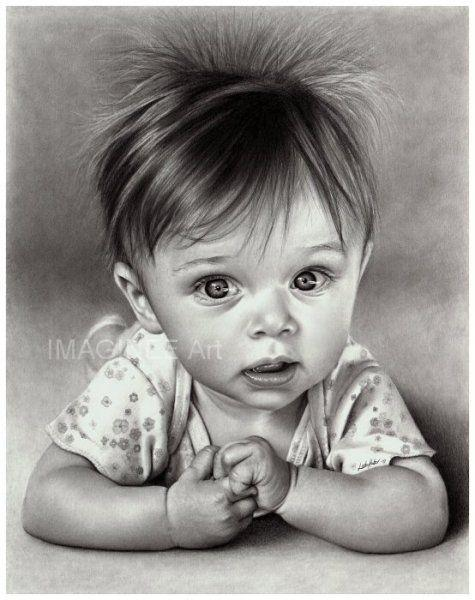 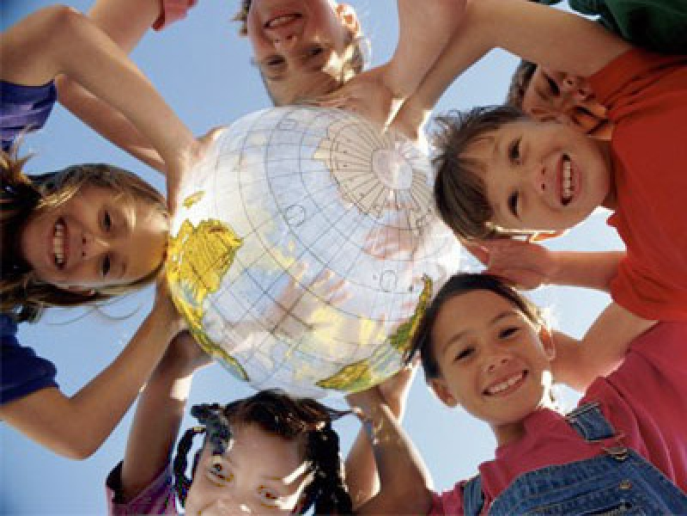 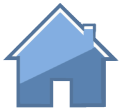 Номинация: права
10
Статья 6
 Государства-участники признают, что каждый ребенок имеет неотъемлемое право на ...
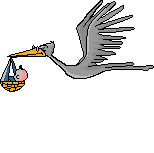 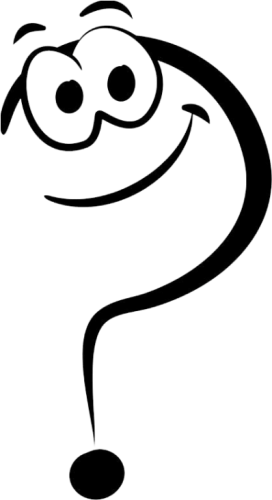 Жизнь
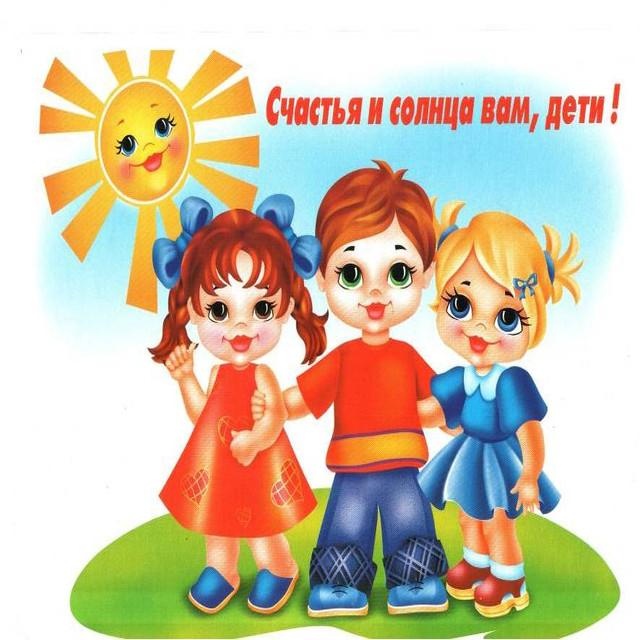 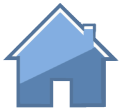 Номинация: права
20
Статья 7
 Ребенок регистрируется сразу же после рождения и с момента рождения имеет право на  …
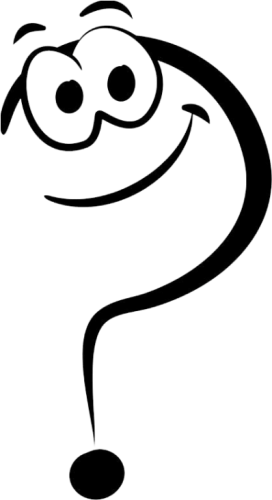 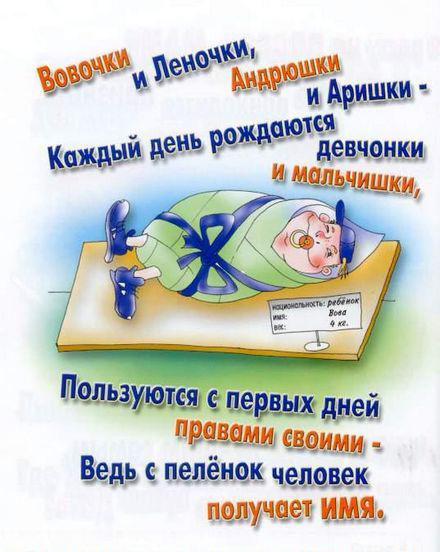 Имя
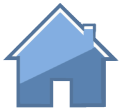 Номинация: права
30
Статья 28 
 Государства-участники признают право ребенка на …
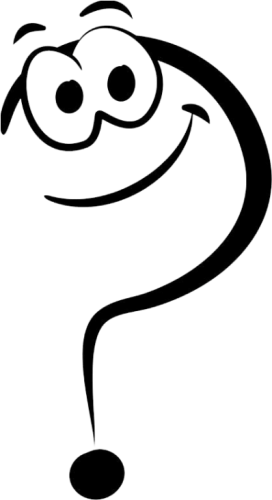 Образование
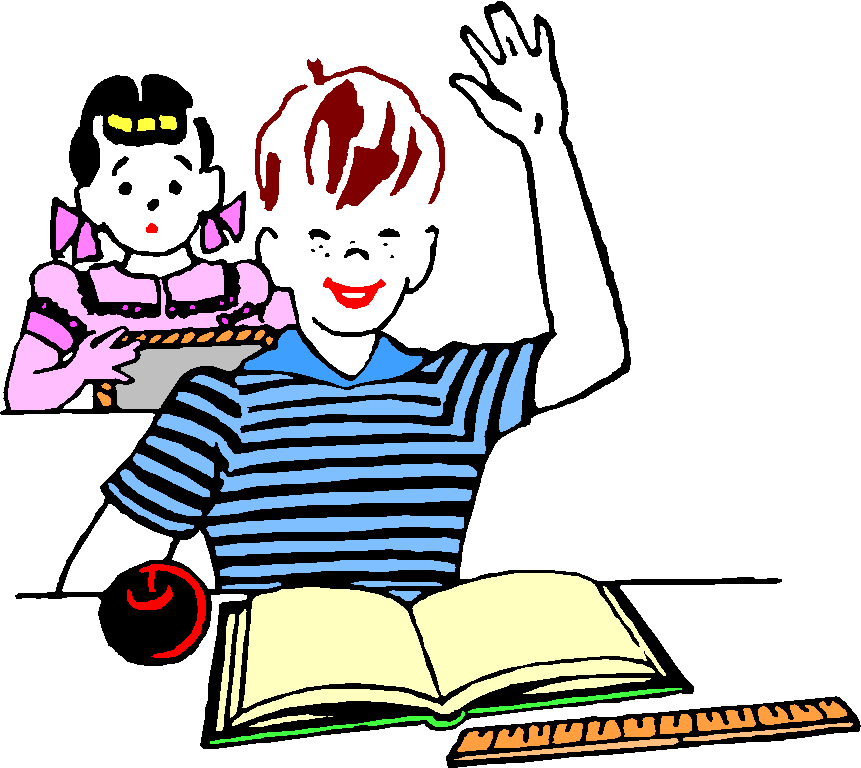 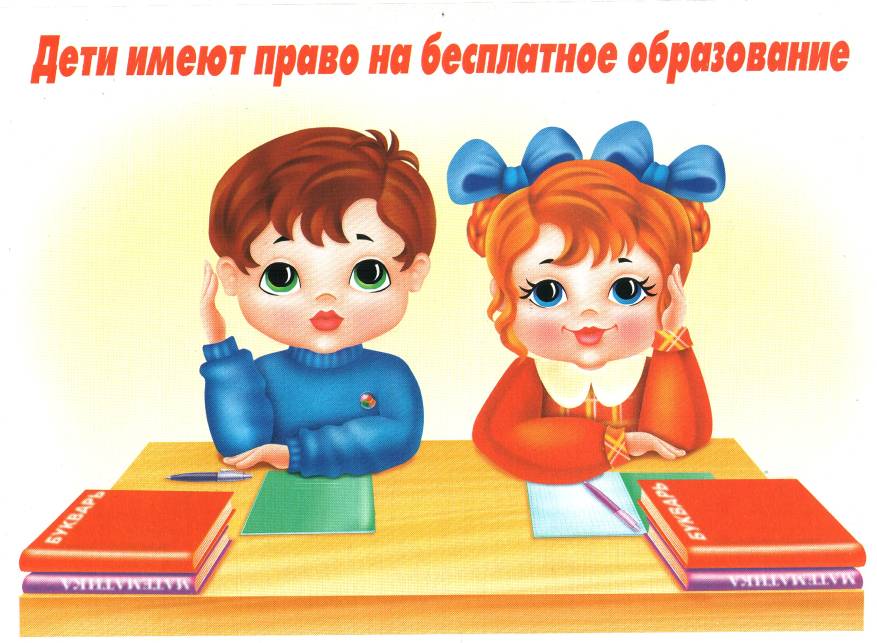 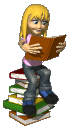 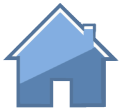 Номинация: права
40
Статья 24 
Закрепляет права детей на охрану их жизни и …
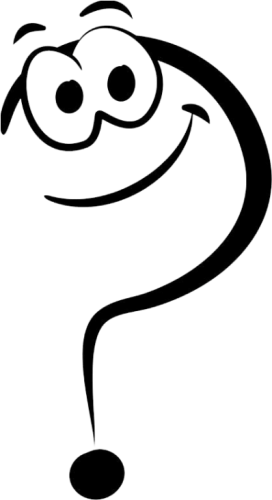 здоровья
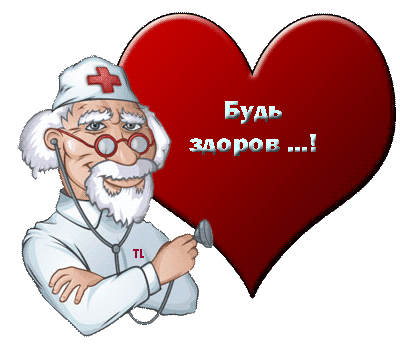 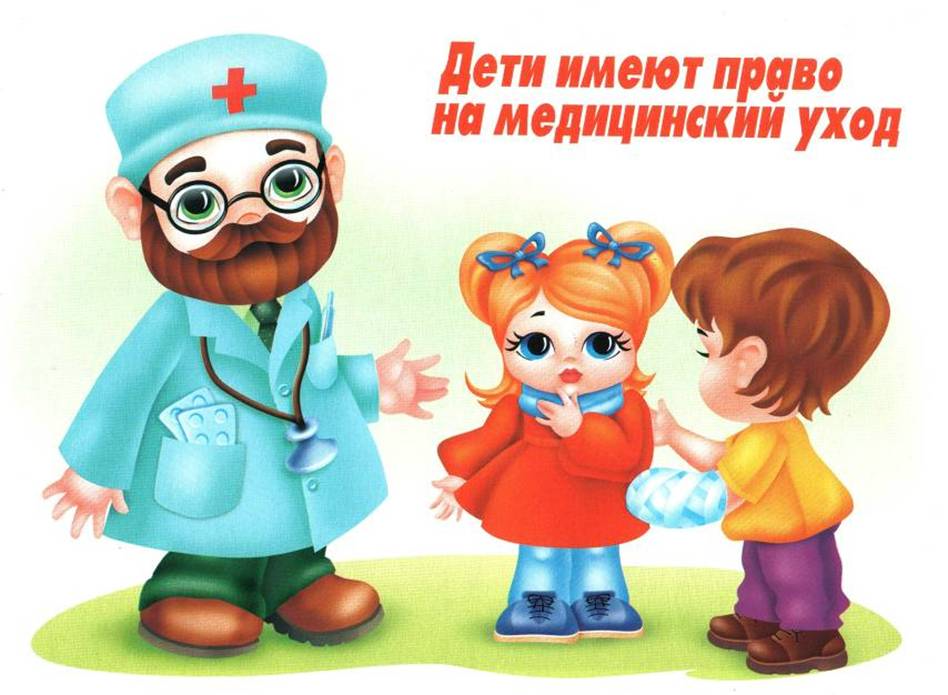 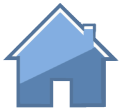 Номинация: права
50
Какой основной международный документ закрепляет права детей?
Конвенция  о правах ребёнка.
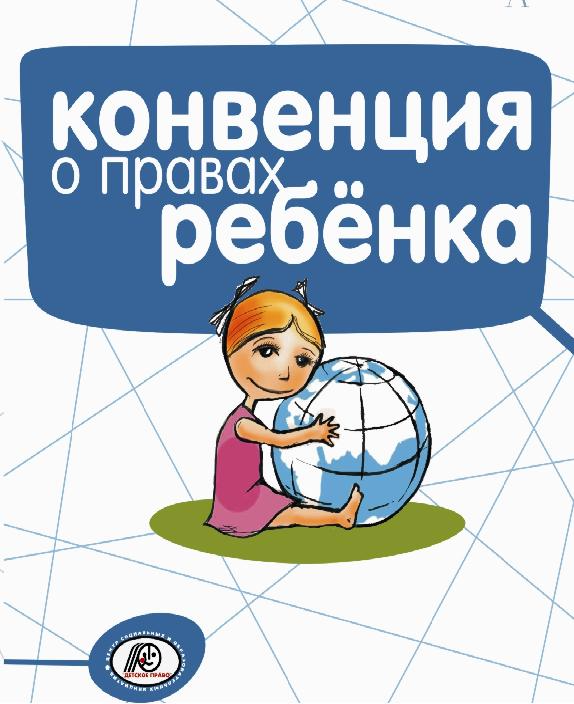 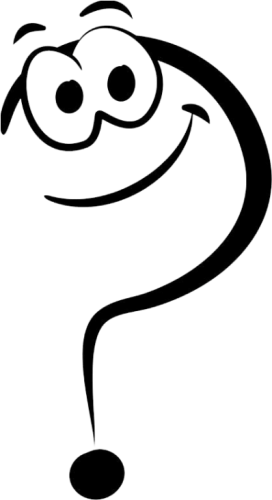 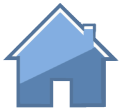 Номинация: даты
10
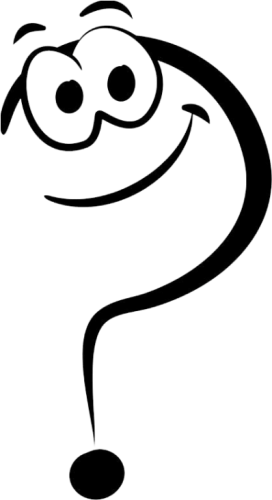 Назовите день, когда в нашей стране отмечают День защиты детей?
1 июня!
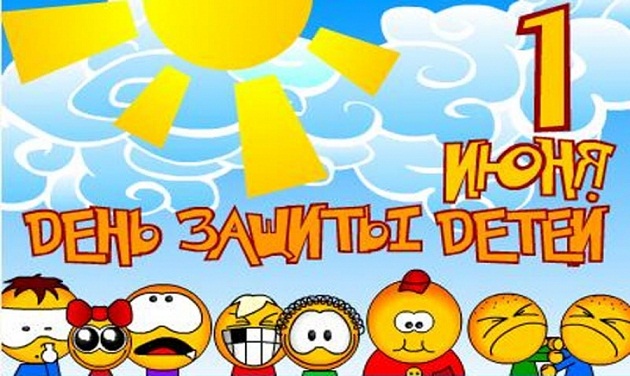 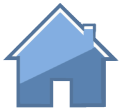 Номинация: даты
20
Назовите дату, когда в нашей стране отмечается День Знаний?
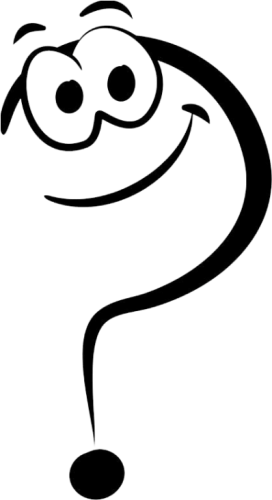 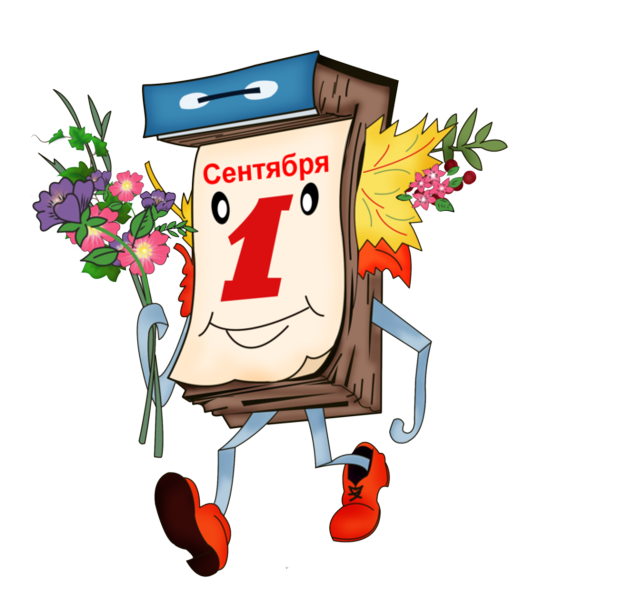 1 сентября!
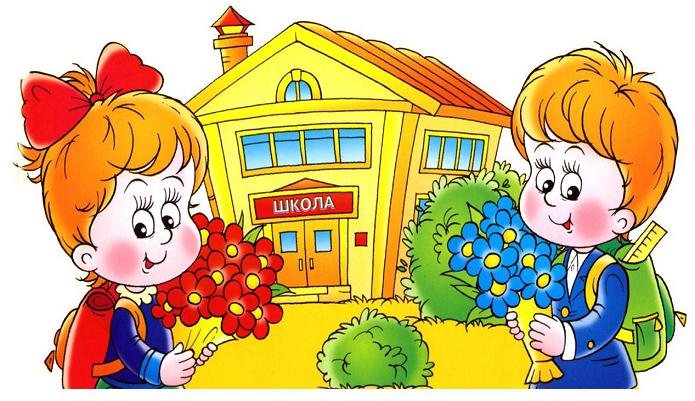 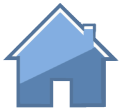 Номинация: даты
30
В каком возрасте человек в нашей стране впервые получает паспорт?
В 14 лет.
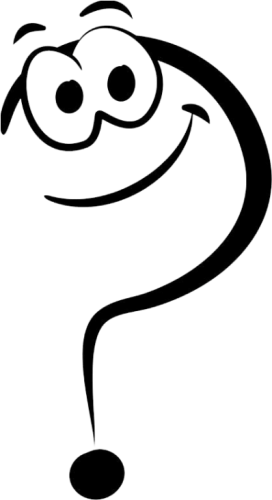 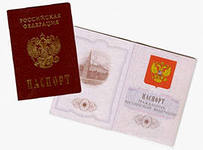 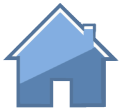 …Читайте, завидуйте, 
Я гражданин …
Номинация: даты
40
С какого возраста гражданин России начинает полностью  осуществлять свои права?
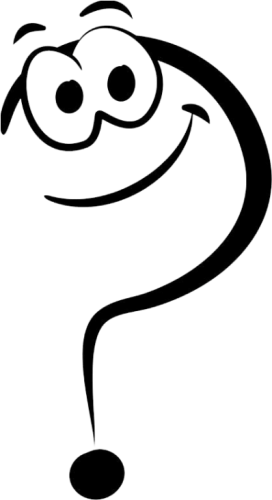 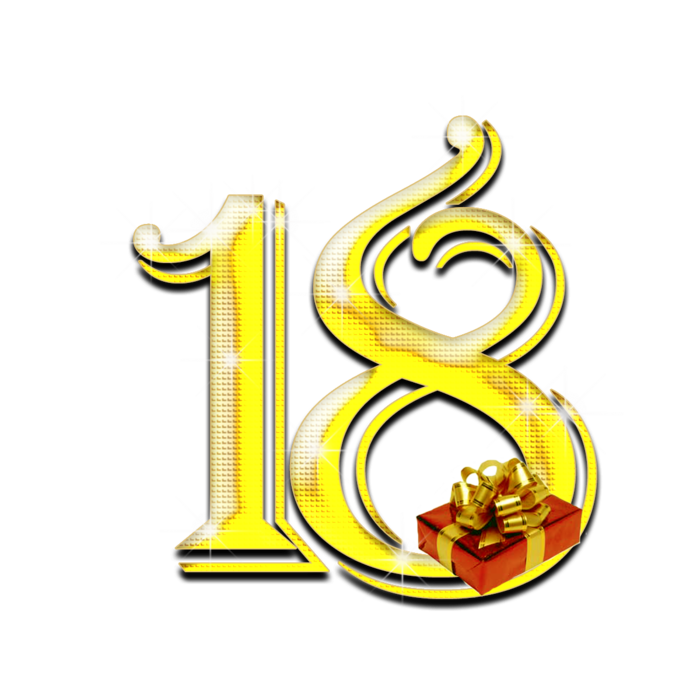 С 18 лет
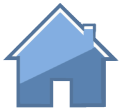 НОМИНАЦИЯ
50
Назовите дату, когда отмечают Всемирный день прав ребёнка?
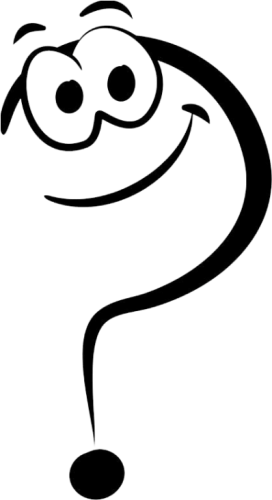 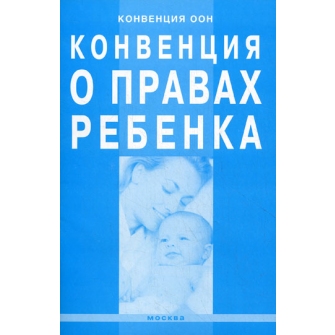 20 ноября
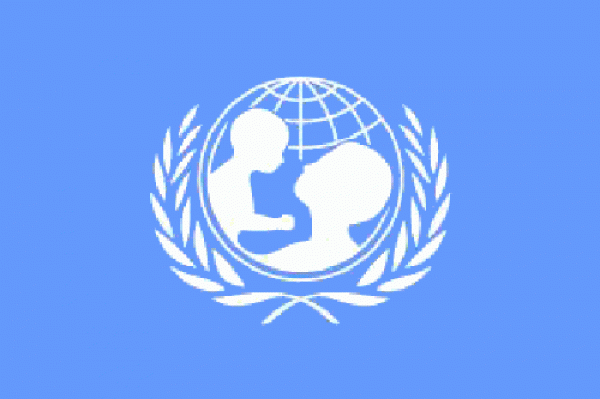 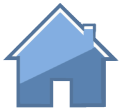 Номинация: УК
(уголовный кодекс)
10
Ситуация. 
Алексей ехал на автобусе, не купив билета.
Дайте определение действия с точки зрения УК.
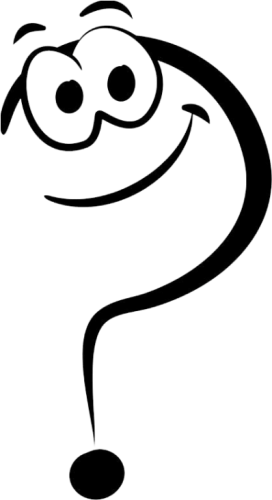 Проступок
…. – это нарушение правил поведения, вызывающее поведение.
РОПСУПОКТ
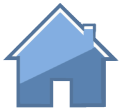 Номинация: УК
(уголовный кодекс)
20
Ситуация. 
Гражданин, управляя машиной, нарушил правила дорожного движения.
Дайте определение действия с точки зрения УК.
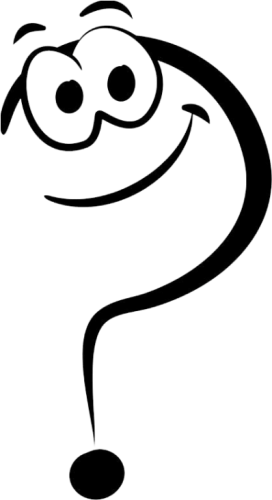 Правонарушение
… - это нарушение закона, за которое предусмотрено наказание для взрослых и подростков с 16 лет.
РАПВОРАНУНЕШИЕ
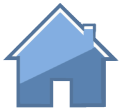 Номинация: УК
(уголовный кодекс)
30
Ситуация.
      Иван и Николай совершили кражу    ноутбука.
Дайте оценку поведения с точки зрения УК.
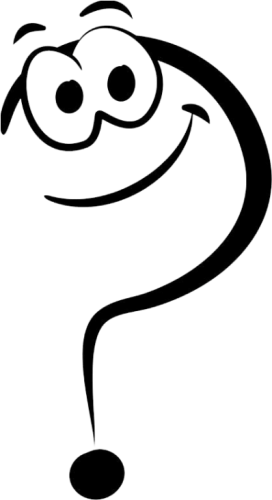 Преступление
… - это серьёзное нарушение закона взрослыми людьми или несовершеннолетними, достигшими возраста привлечения к уголовной ответственности.
РЕПСУТЛЕНИПЕ
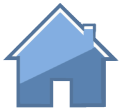 Номинация: УК
(уголовный кодекс)
40
… - документ, который регулирует права людей.
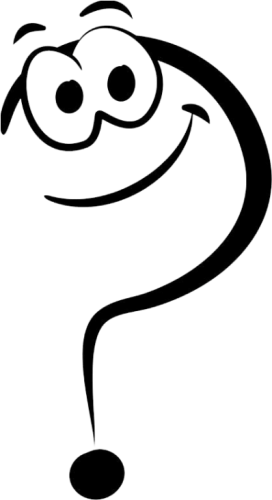 Закон
КОНЗА
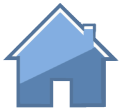 Номинация: УК
(уголовный кодекс)
50
В чём цель наказания?
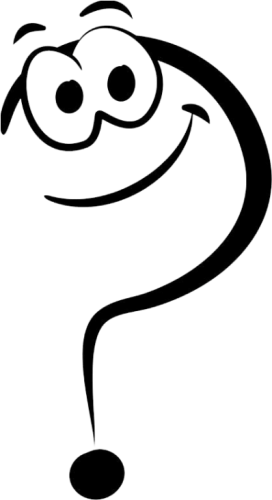 Предотвратить новые нарушения закона.
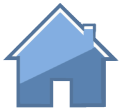 Номинация: помоги
Герою сказки
10
Угадай название сказки, определи право ребёнка, которое было нарушено. 

Эта девушка, ребята,
Разве в чём-то виновата?
Злая мачеха, сестрицы…
Шить они не мастерицы.
Сто часов сидит подряд,
Чтоб на бал им сшить наряд.
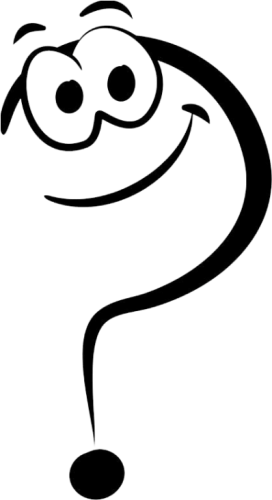 Право на отдых и досуг.
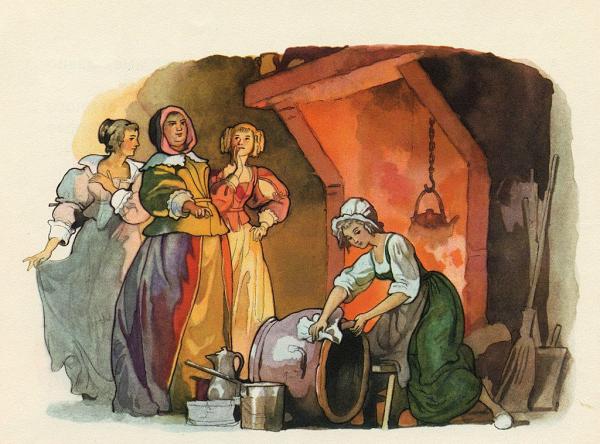 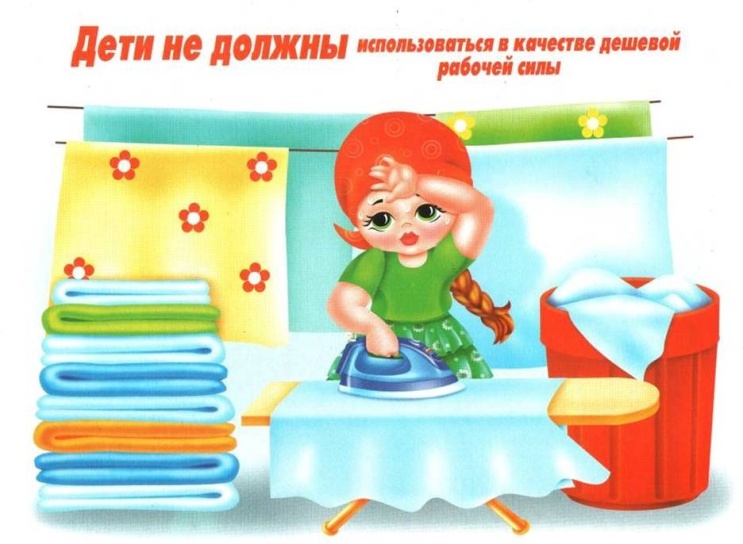 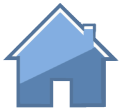 Номинация: помоги
Герою сказки
20
Назови сказку и определи, о каком праве ребёнка говорится в сказке: 
«…Приходи к нему лечиться
И корова и волчица,
И жучок и паучок,
И медведица,
Всех излечит исцелит
Добрый доктор…»
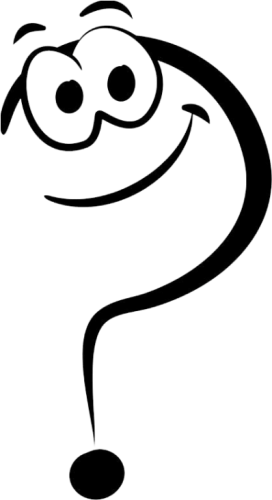 Право на охрану здоровья
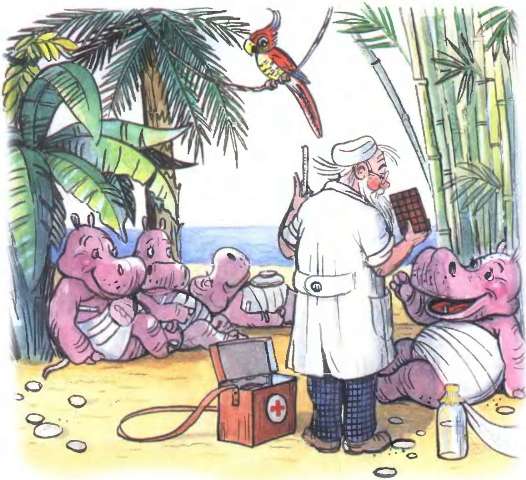 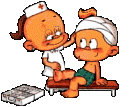 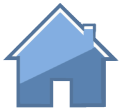 Номинация: помоги
Герою сказки
30
Назови сказку и определи, о каком праве ребёнка говорится в сказке:
«Налетели гуси-лебеди, подхватили мальчика, унесли на крылышках. Пришла девочка, глядь - братца нету! Ахнула, кинулась туда-сюда - нету! Кликала, заливалась слезами, причитала, что худо будет от отца и матери, - братец не откликнулся! Выбежала в чистое поле; метнулись вдалеке гуси-лебеди и пропали за темным лесом. Гуси-лебеди давно себе дурную славу нажили, много шкодили и маленьких детей крадывали; девочка угадала, что они унесли ее братца…»
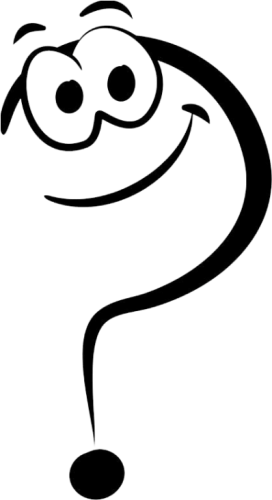 Право на безопасное существование
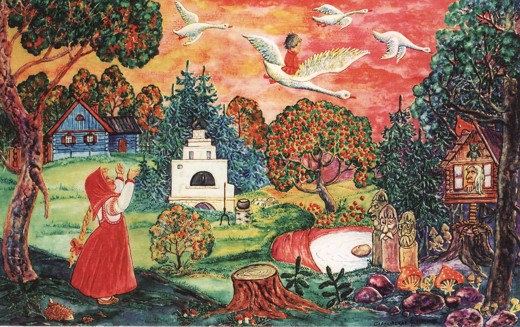 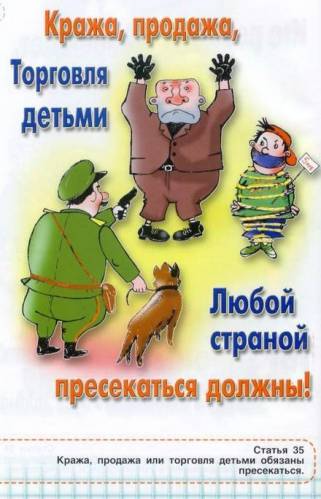 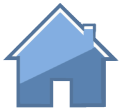 НОМИНАЦИЯ
40
Вспомните название сказки и определите, каким правом    воспользовалась героиня этой сказки:
«Мне очень хотелось посмотреть на тёплые края, где много мошек и комаров. Я такая умная и сообразительная! Я придумала способ передвижения: утки летели, а я ехала. Нужно только было, чтоб утки не крякали, а я не квакала».
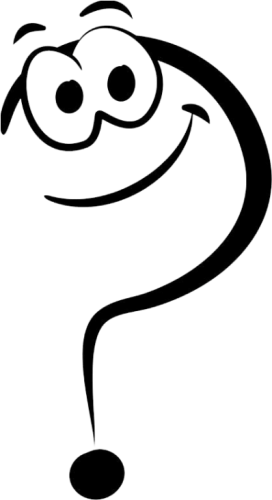 Право на отдых и свободу передвижений.
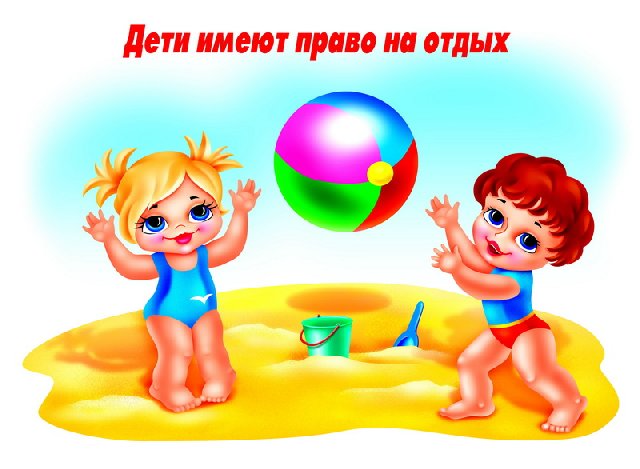 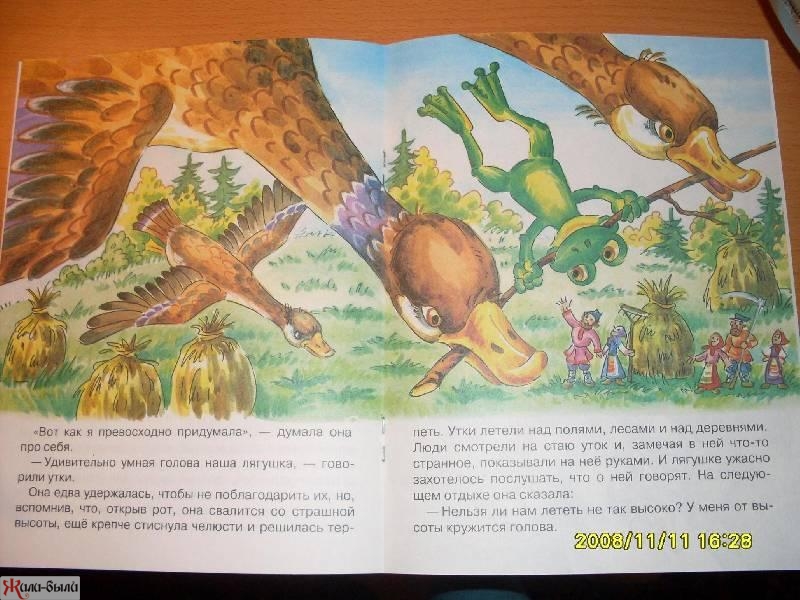 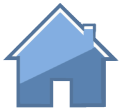 Номинация: помоги
Герою сказки
50
О каких правах ребёнка идёт речь в этом отрывке:
«… не ешь меня, косой зайчик,
Я тебе песенку спою:
«Я колобок, колобок,
Я по коробу скребён,
По сусеку метён,
На окошке стужён,
Я от бабушки ушёл…»
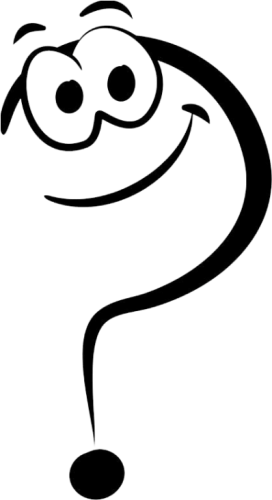 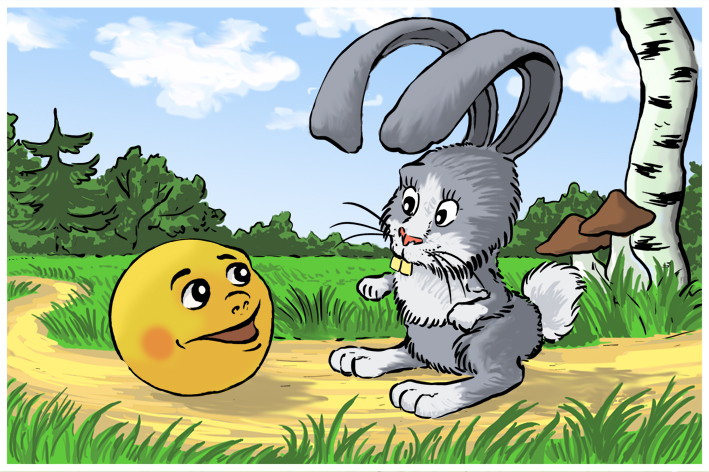 Право на жизнь
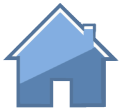 Я – ребёнок, я – человек,
Я должен иметь права
На то, чтобы жить
В свободной стране А не там, где идёт война.
Я имею права на то, чтобы любить
И на то, чтобы быть любимым.
Я имею права на то, чтобы жить
И на свете быть самым счастливым.
Я имею права, чтобы мир на Земле
Царил всегда и везде.
Я имею права, чтобы в небе большом
Всегда была тишина.
Много права имеет дитя.
Но я прошу об одном:
Чтобы в небе большом
На огромной Земле
Всегда были мир и покой.
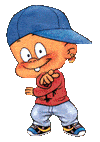 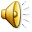 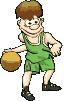 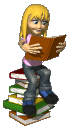 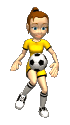 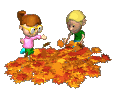 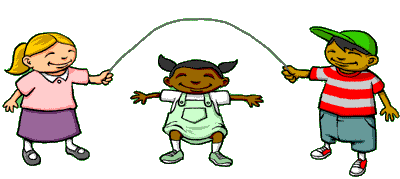 ИНТЕРНЕТ - РЕСУРСЫ
Идея кнопки «домик»
Знак вопроса
Мудрая сова 
Разделитель
Сайт: http://elenaranko.ucoz.ru/  - шаблон презентации